Financiación a medida de Emprendedores y Start ups innovadoras
Consellería de Economía, Industria, Turismo y Empleo
1. Datos Históricos
2
1.Histórico IVF (Instituto Valenciano de Finanzas)
Desde finales de 2011 hasta diciembre 2012, el IVF ha financiado un total de 75 emprendedores y/o empresas innovadoras mediante préstamos participativos por 11 M€.
3
1.Histórico IVF (Instituto Valenciano de Finanzas)
4
2. Objetivos 2013
5
2. Objetivos 2013
Apoyar el emprendimiento como fuente de creación de empleo.
Apoyar la innovación y las nuevas tecnologías por su gran potencialidad en la generación de valor añadido y mejora de la competitividad.
Apoyar la internacionalización para facilitar crecimientos de la demanda externa.
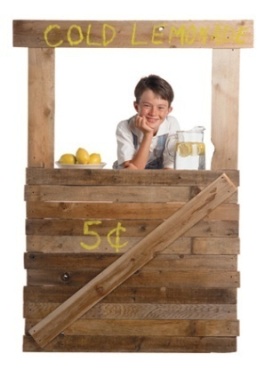 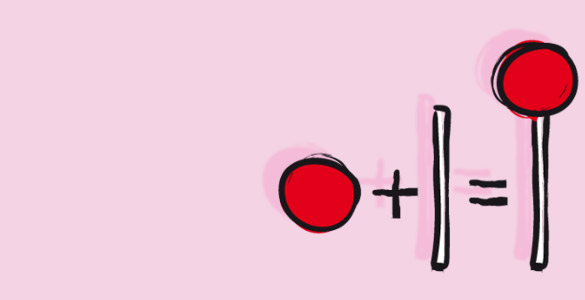 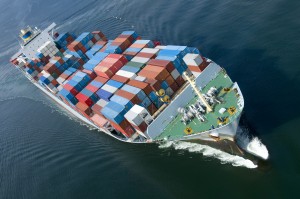 6
3. Estrategia de financiación
7
3. Estrategia de financiación
La Consellería de Economía busca apoyar la consolidación de la financiación  entorno al emprendimiento.  Sin financiación no habrá ecosistema emprendedor.
Línea Venture Capital y participaciones en fondos de VC
Línea Business Angels
Línea Emprende- dores
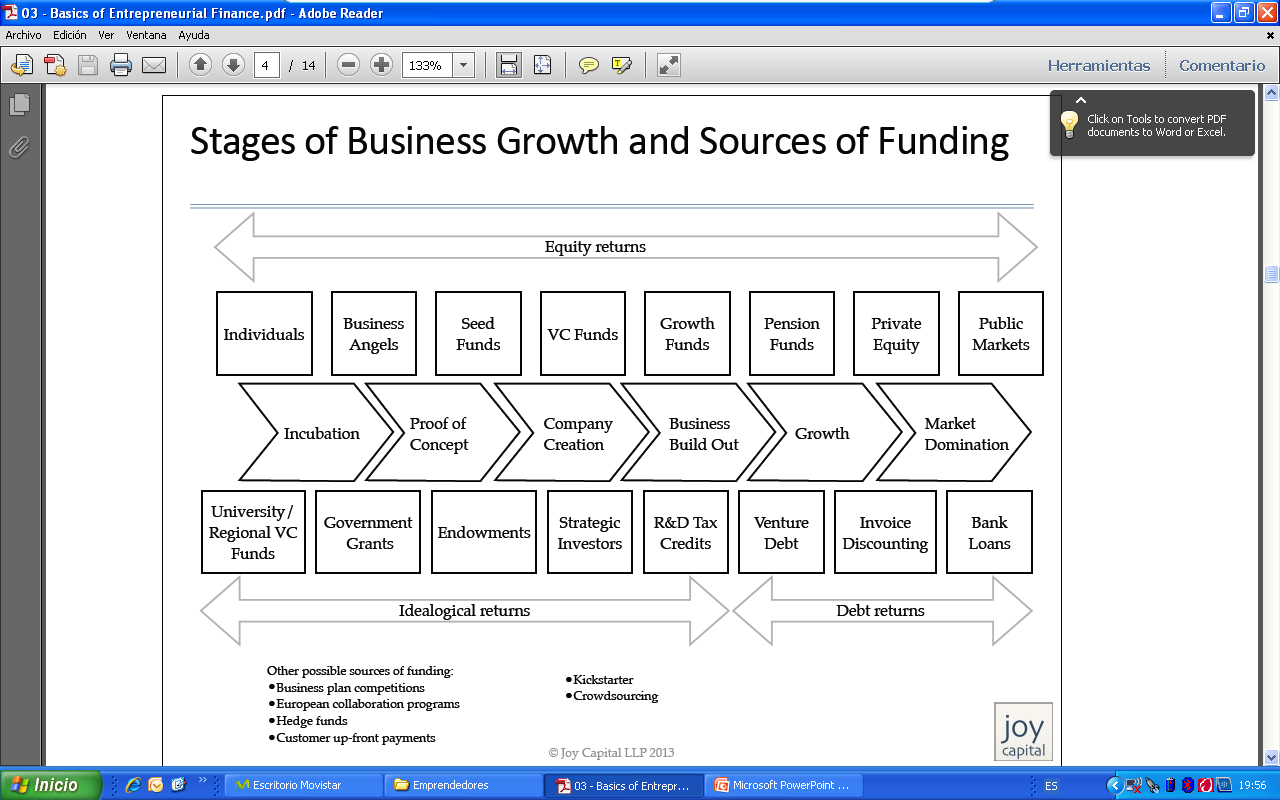 8
3. Estrategia de financiación
Las start ups valencianas han de poder superar el “death valley” de la financiación de una manera óptima.
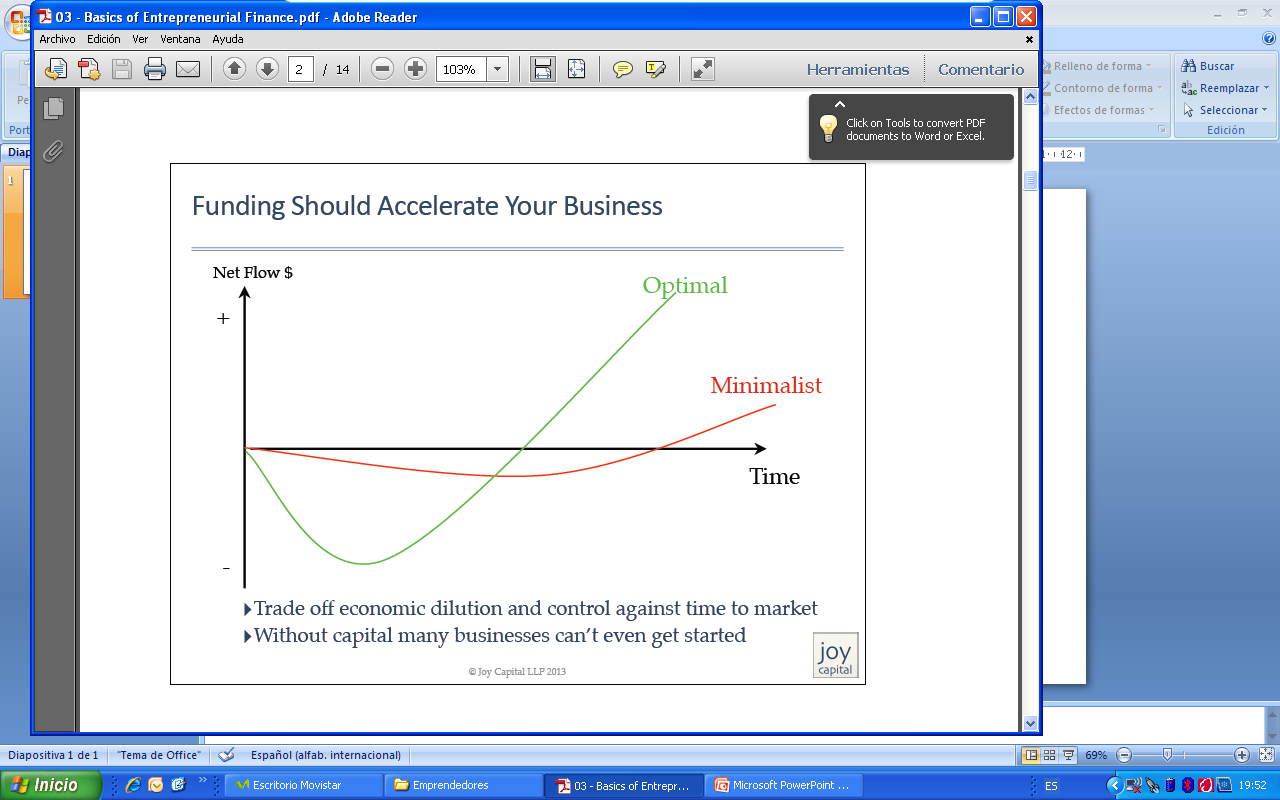 9
4. Líneas 2013-Empendedores
10
4. Líneas 2013 - Emprendedores
Se destinarán 20M€ a la financiación de emprendedores y start ups que acrediten innovación técnica, tecnológica o de modelo de negocio. El impacto total, considerando la co-inversión privada, será de 60M€.
Préstamos participativos
	Línea Emprendedores y Aceleradoras 		
	Línea Business Angels 	10 M€
	Línea Venture Capital*	

Capital Riesgo (previsión)*
	MITEF
	Sinensis
	Sherwood	10 M€
	Clave Mayor
	Inveready
	Adara Venture		
(*) Nuevos instrumentos 2013
20M€
11
4. Líneas 2013 - Emprendedores
Interés fijo bajo.
Interés variable, que se determina en función de la evolución de la actividad de la empresa prestataria.
Es deuda subordinada, es decir, se sitúa después de los acreedores comunes en orden a la prelación de los créditos.
Se considera patrimonio contable a los efectos de reducción de capital y liquidación de sociedades.
La amortización anticipada del préstamo sólo es posible si se compensa con una ampliación de igual cuantía de sus fondos propios.
No se requieren más garantías que las del propio proyecto empresarial.
12
4. Líneas 2013 - Emprendedores
Financiación a través de participativos
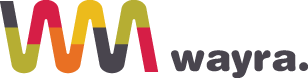 13
4. Líneas 2013 - Emprendedores
Financiación a través de participativos
*
*
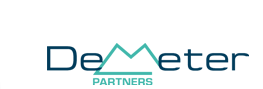 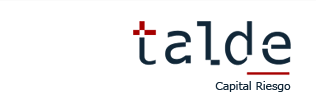 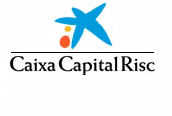 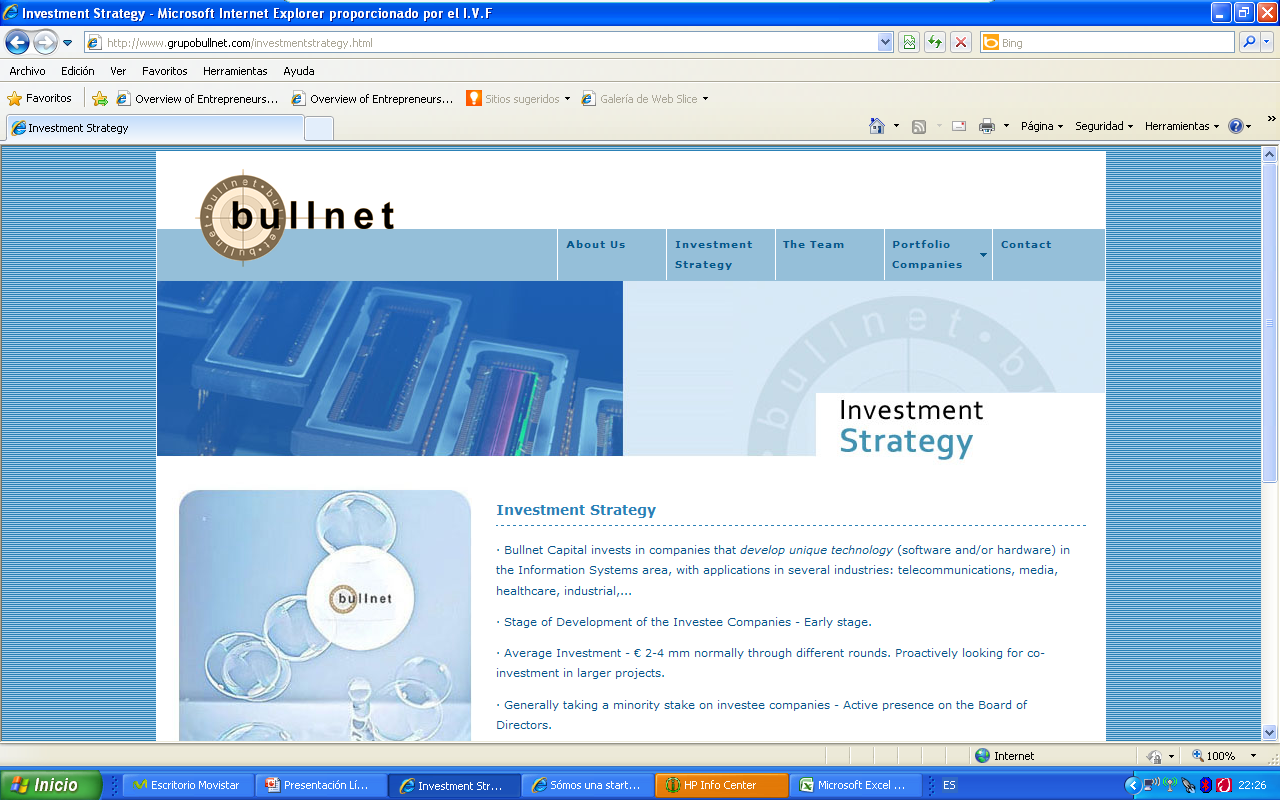 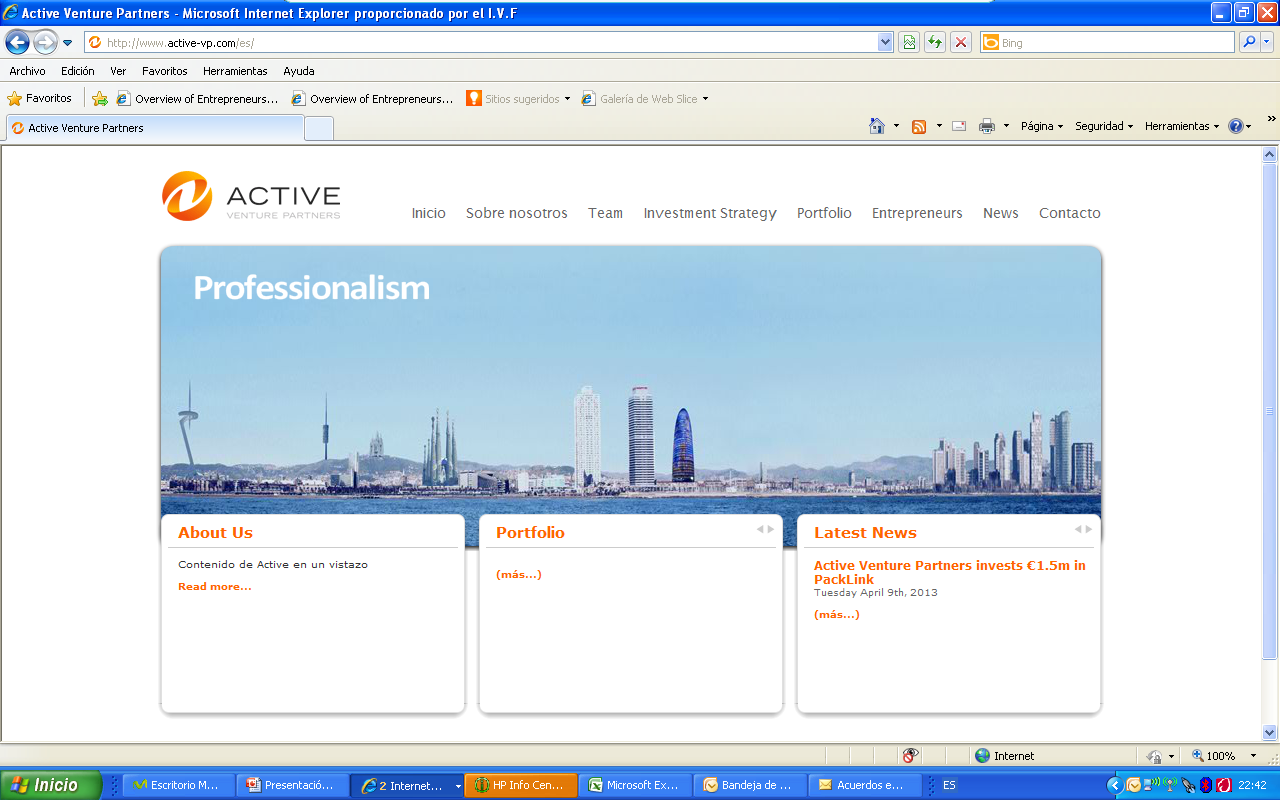 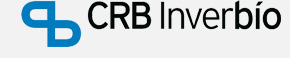 14
4. Líneas 2013 - Emprendedores
Nuevas Participaciones en Fondos de Inversión
Implantación en la Comunidad Valenciana*
Invierten 2x compromiso GVA en la Comunitat
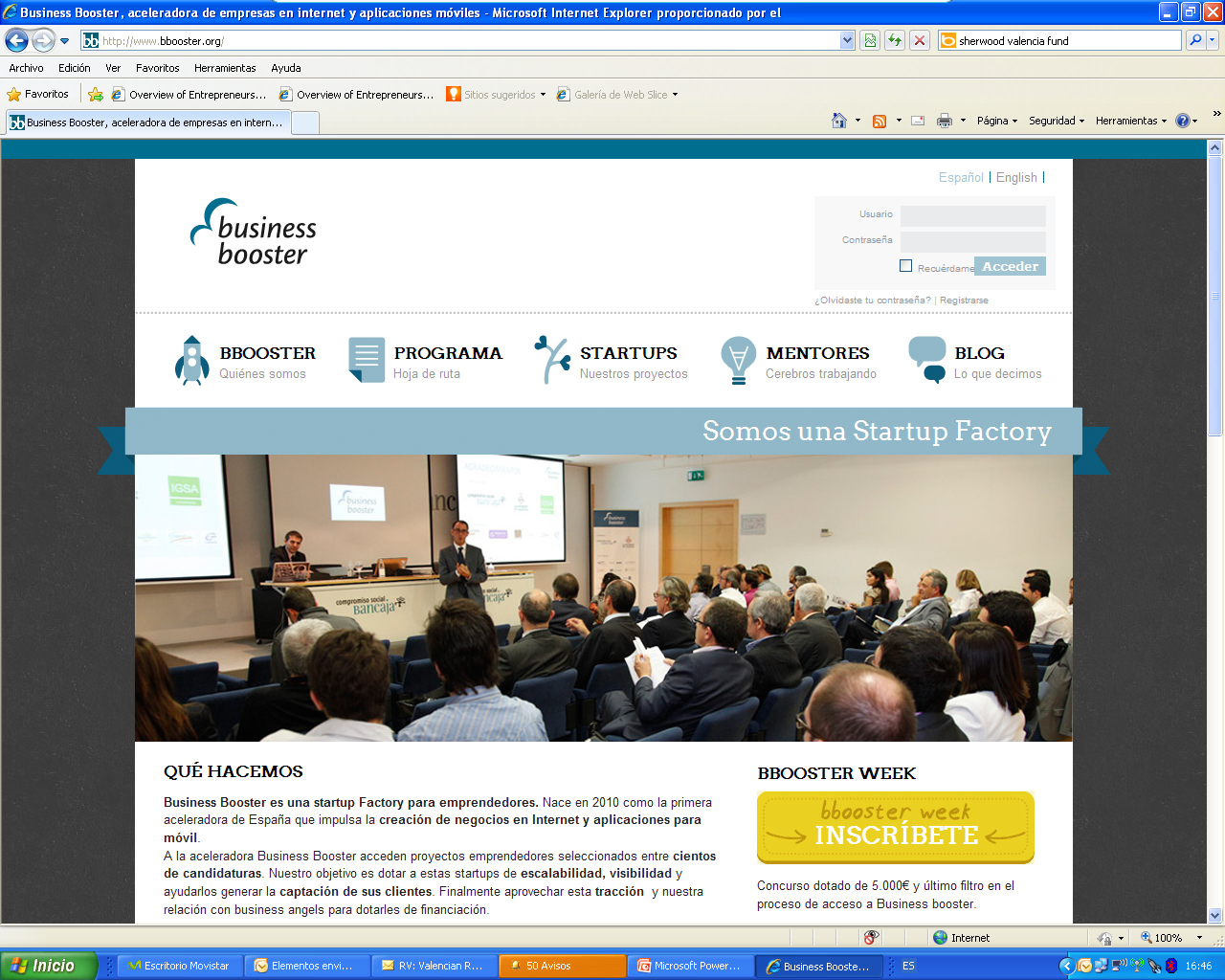 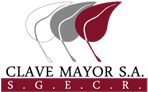 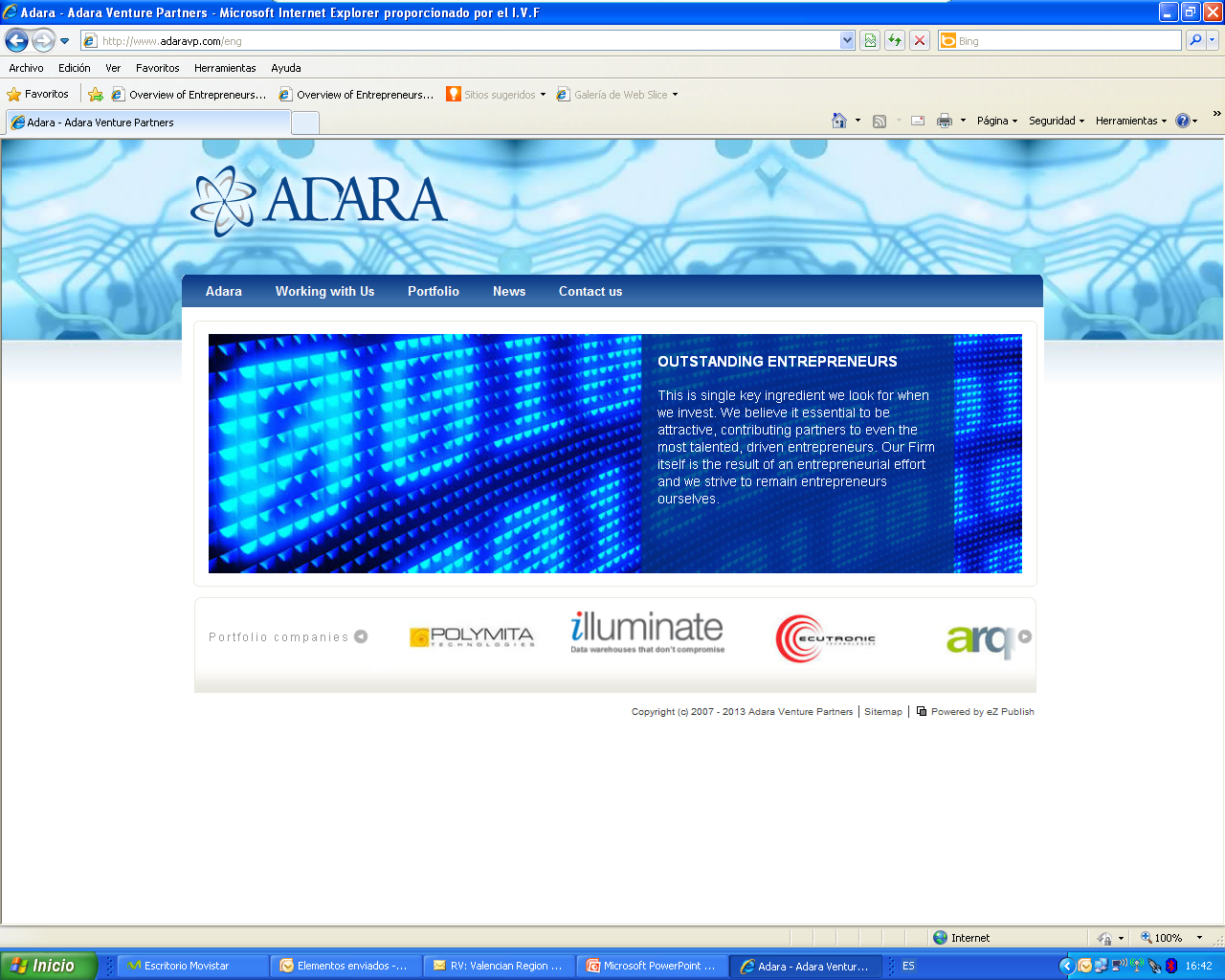 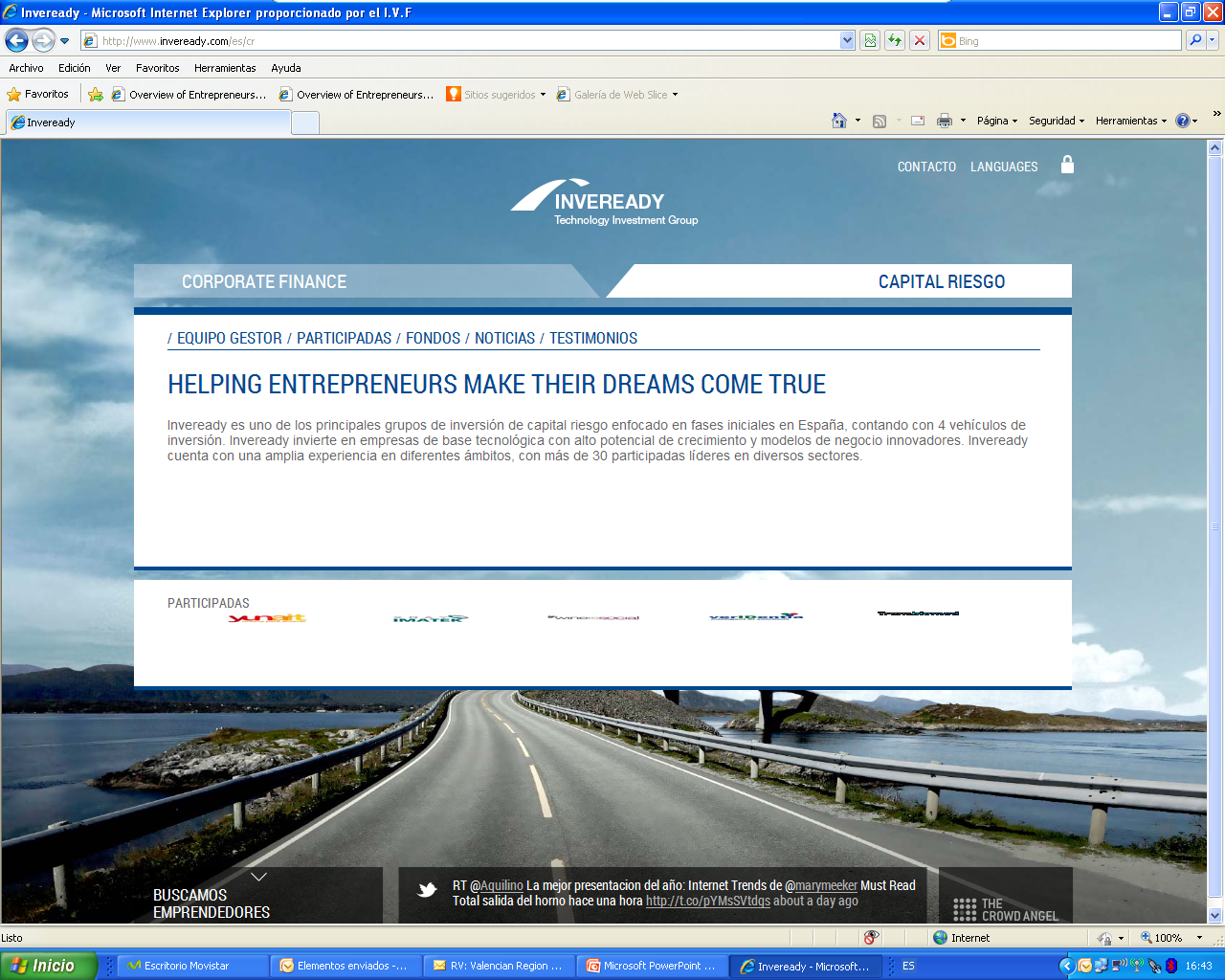 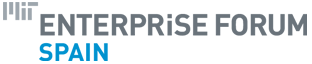 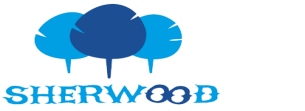 * Firma prevista a lo largo del ejercicio
15
4. Líneas 2013 - Emprendedores
Se financiará el acceso al Mercado Alternativo Bursátil o mercados extranjeros similares de las empresas valencianas.
16
5. Personas de Contacto
Inmaculada Bea
bea_inm@gva.es
961 97 17 00